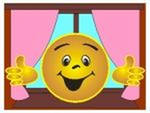 Ларчик со сказками
Автор: Таланова Наталья Алексеевна, воспитатель группы продленного дня МОУ «СОШ р.п. Духовницкое Духовницкого района Саратовской области»
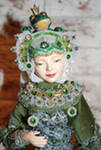 Сказка по лесу идет –
Сказку за руку ведет,
Из реки выходит сказка,
Из трамвая! Из ворот!
Это что за хоровод?
Это сказок хоровод!
Сказка – умница и прелесть
С нами рядышком идет
Чтобы,
Чтобы,
Чтобы снова
Добрый злого победил!
Чтобы добрый,
Чтобы злого
Стать хорошим убедил!
В сказке солнышко горит
Справедливость в ней царит!
Сказка – умница и прелесть!
Ей повсюду путь открыт.
(Ю. Мориц)
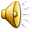 1 задание «Сказки водят хоровод»
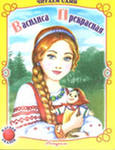 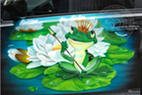 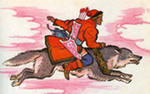 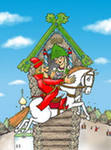 2 задание «Сказочный переполох»
«Царевна – 
«Иван – 
«Крошечка 
«Финист – 
«Жар – 
«Кощей -
Василиса Прекрасная»
 царевич и Серый Волк»
 Хаврошечка»
Ясный сокол»
 птица»
 Бессмертный»
3 задание «Угадай-ка»
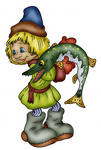 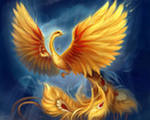 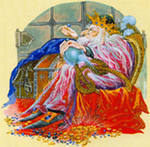 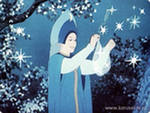 4 задание «Из какой сказки отрывки ?»
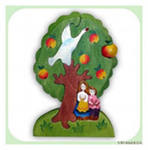 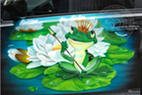 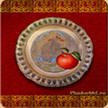 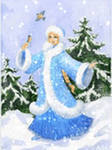 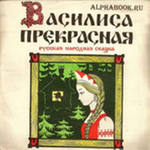 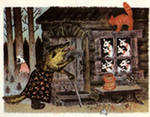 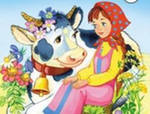 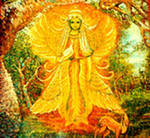 5 задание «Определения к предметам или явлениям из сказок»
Ночь - … 
Солнце - … 
Девица - … 
 Море - …
(темная).
(красное).
 (красная).
 (синее).
6 задание «Угадайте, из каких сказок данные предметы»
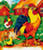 - бобовое зернышко

топор 

яичко 

- перо Жар – птицы
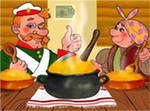 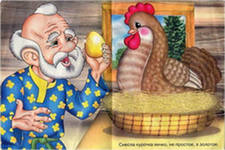 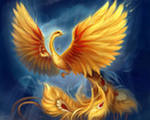 7 задание «Герои сказок в загадках»
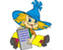 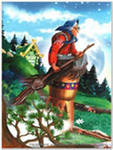 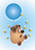 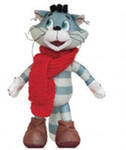 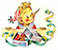 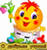 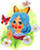 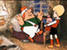 8 задание «Дополни имя литературного героя»
Папа…
Домовенок…
Доктор…
Почтальон…
Синьор…
Карлик…
Царевна…
Старик…
Карло
Кузя
Айболит
Печкин
Помидор
Нос
Лебедь
Хоттабыч
9 задание «Угадай, что в сундуке»
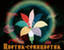 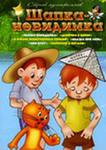 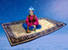 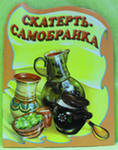 Молодцы!